Tema 1. Educación Inclusiva: ampliando la mirada hacia una educación para todas las personas
Aida Sanahuja Ribés, Odet Moliner García, Mercé Barrera Ciurana y Auxiliadora Sales Ciges 

Septiembre 2023
[Speaker Notes: AIDA
¡Hola! Mi nombre es Aida Sanahuja Ribés y junto a mi compañera Odet Moliner García, ambas profesora del área de Didáctica y Organización Escolar de la Universitat Jaume I. 
Os vamos a presentar unas breves pinceladas de lo que veremos en el Tema 1. Educación Inclusiva: ampliando la mirada hacia una educación para todas las personas del curso titulado Diseño Universal para el Aprendizaje (DUA): repensar la docencia desde una mirada inclusiva.]
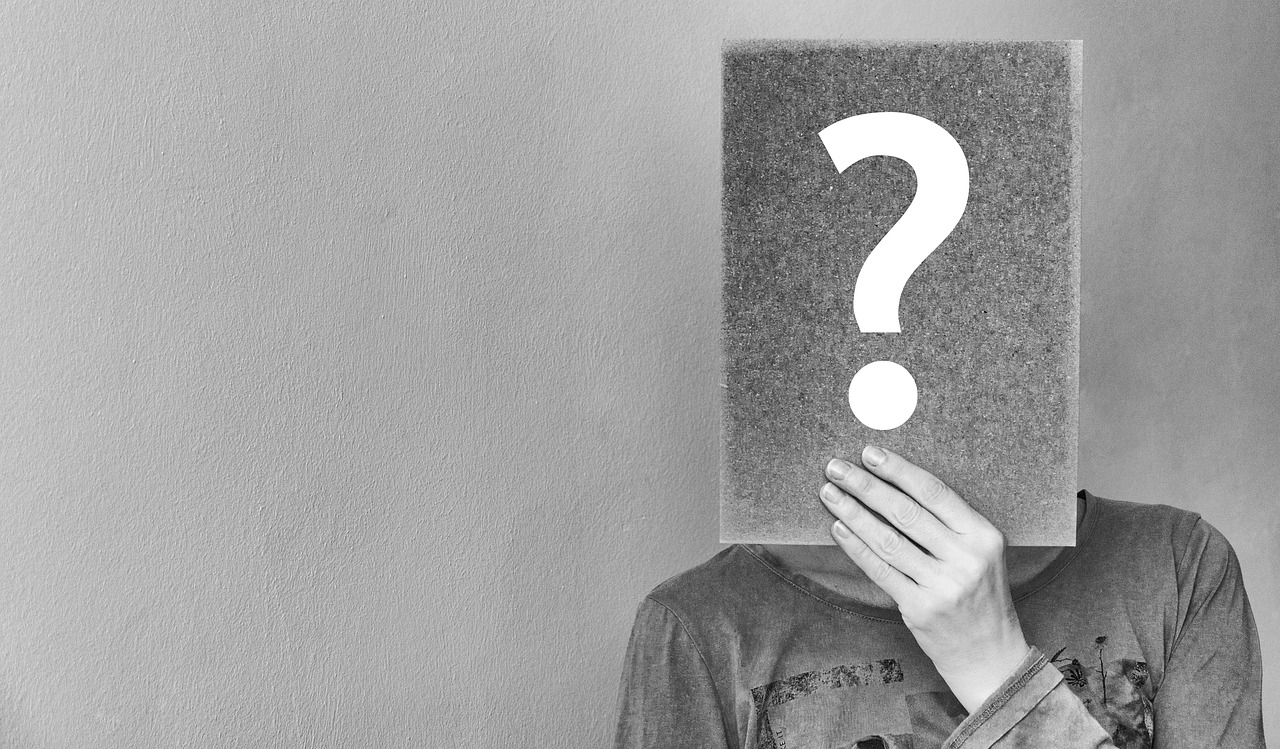 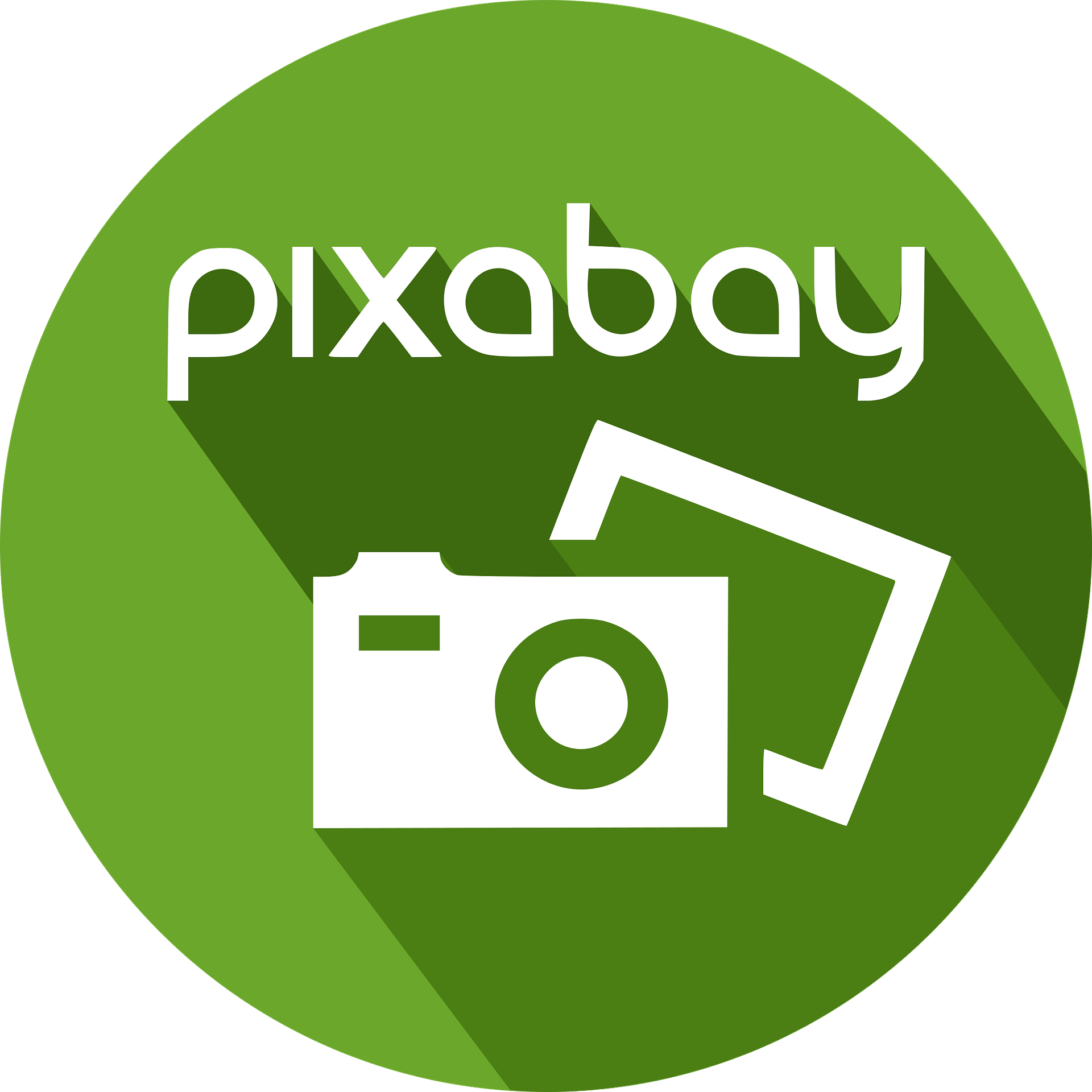 ¿Qué entendemos por educación inclusiva? 

¿Qué papel juegan las tecnologías para la accesibilidad universal o de todas las personas?
[Speaker Notes: AIDA
En este tema te proponemos abordar algunas cuestiones fundamentales como: ¿qué entendemos por educación inclusiva y cuáles son sus principios? y ¿qué papel juegan en la educación inclusiva las tecnologías para la accesibilidad universal o de todas las personas?]
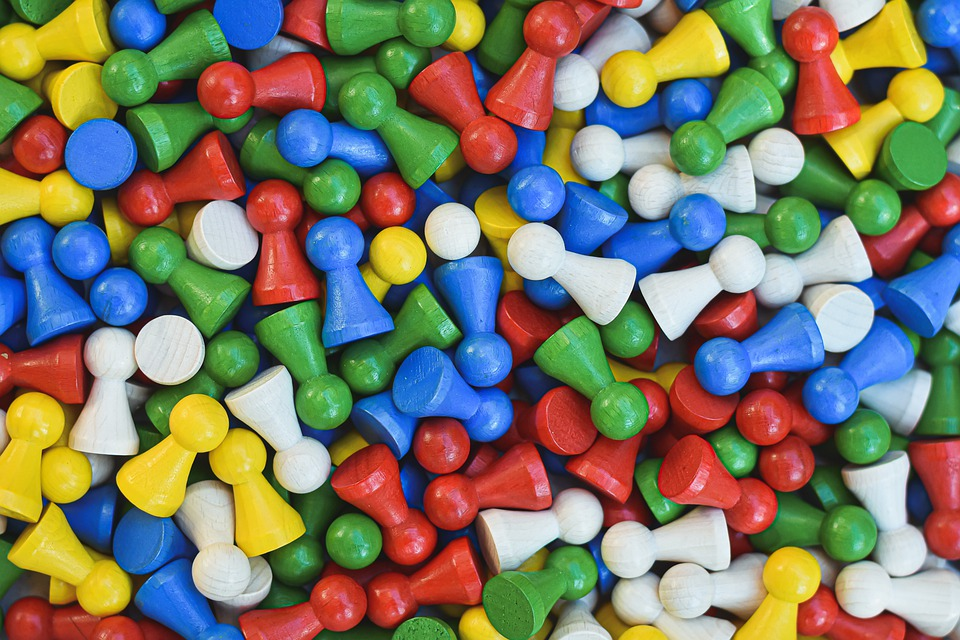 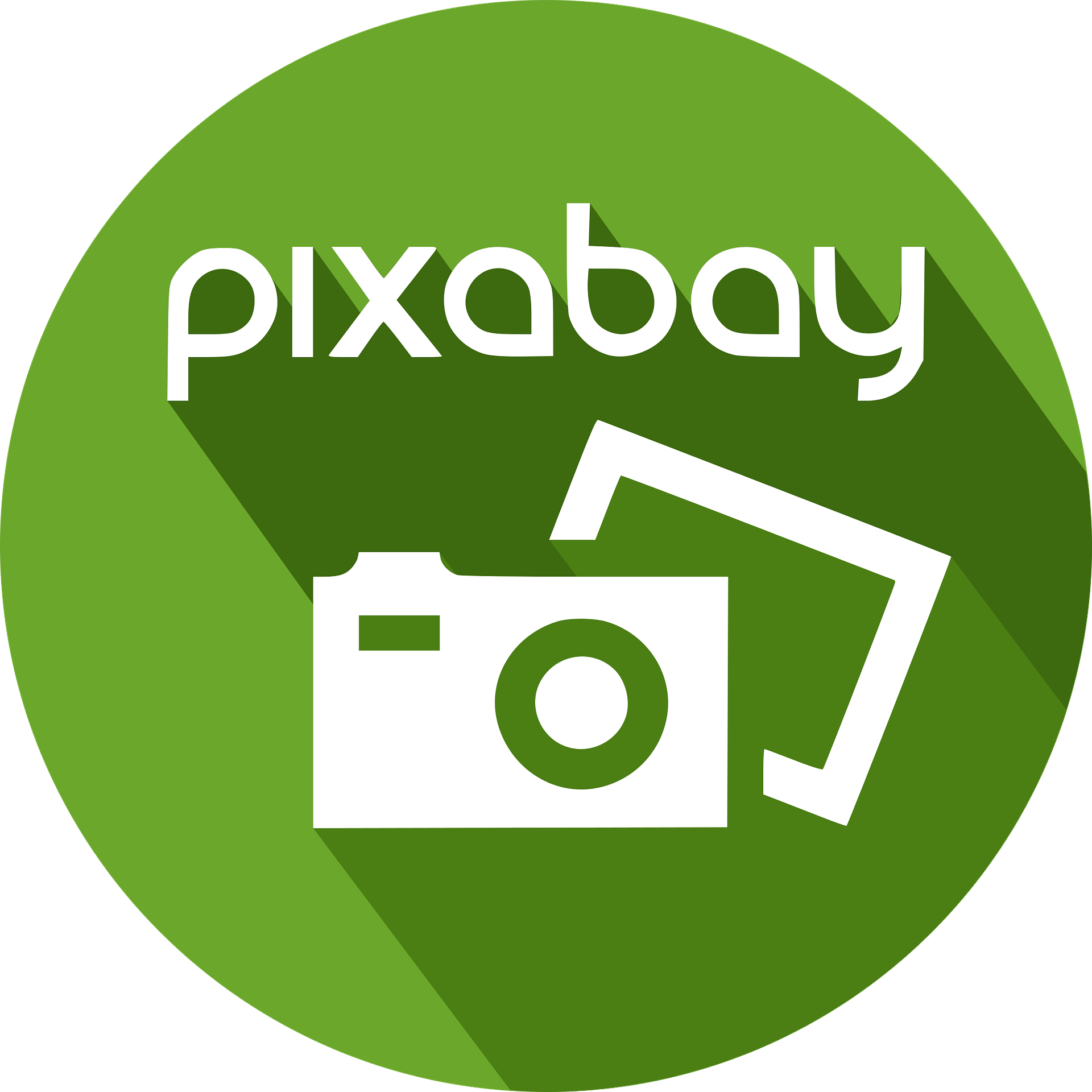 diseño universal , diseño para todas las personas, 
accesibilidad universal, cognitiva, digital, etc.
[Speaker Notes: AIDA
En el tema veremos diferentes conceptos como el de diseño universal (DU), diseño para todas las personas, accesibilidad universal, accesibilidad cognitiva, accesibilidad digital, entre otros. 
Es importante tener presente que el diseño universal (DU) no solamente se centra en las personas con discapacidad. Sino que pretende salvar cualquier barrera o impedimento que experimentan las personas en situación temporal o permanente.]
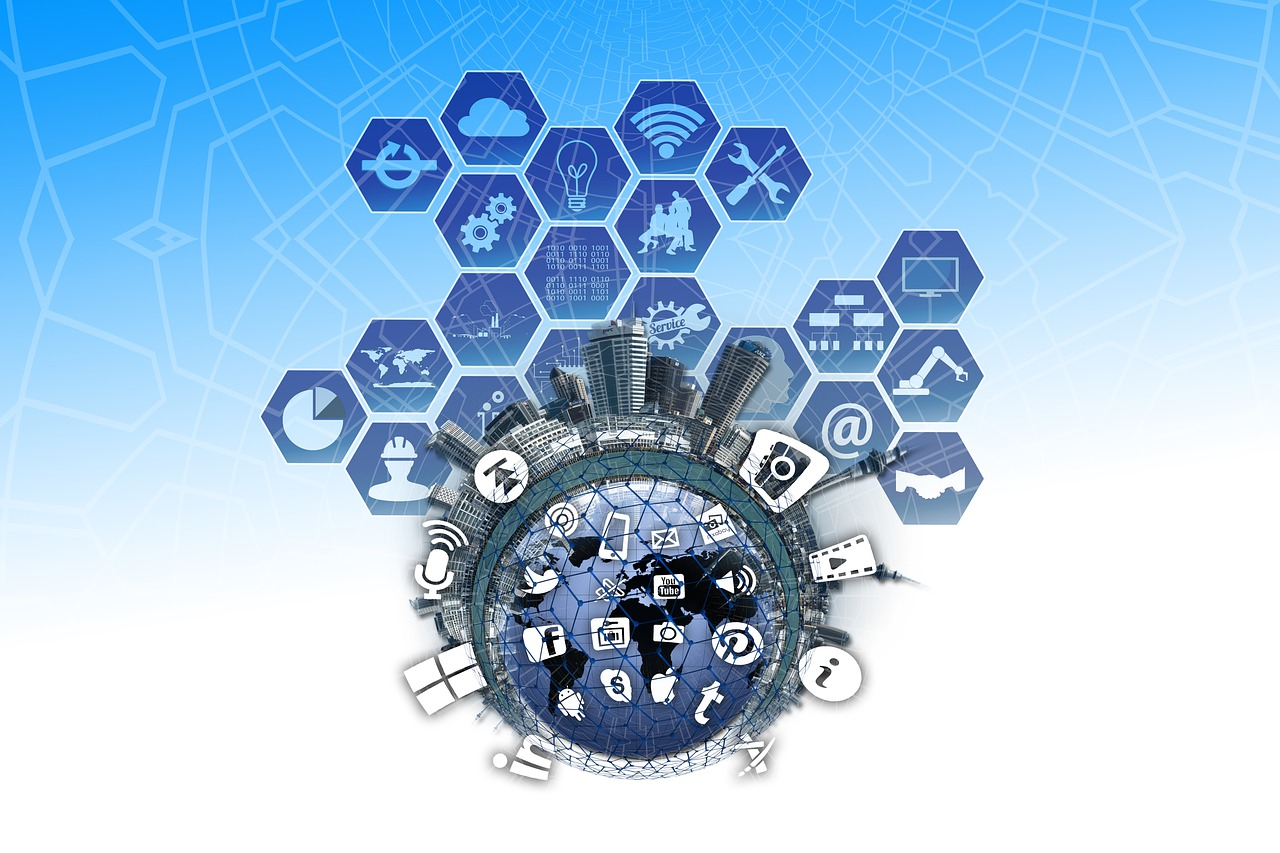 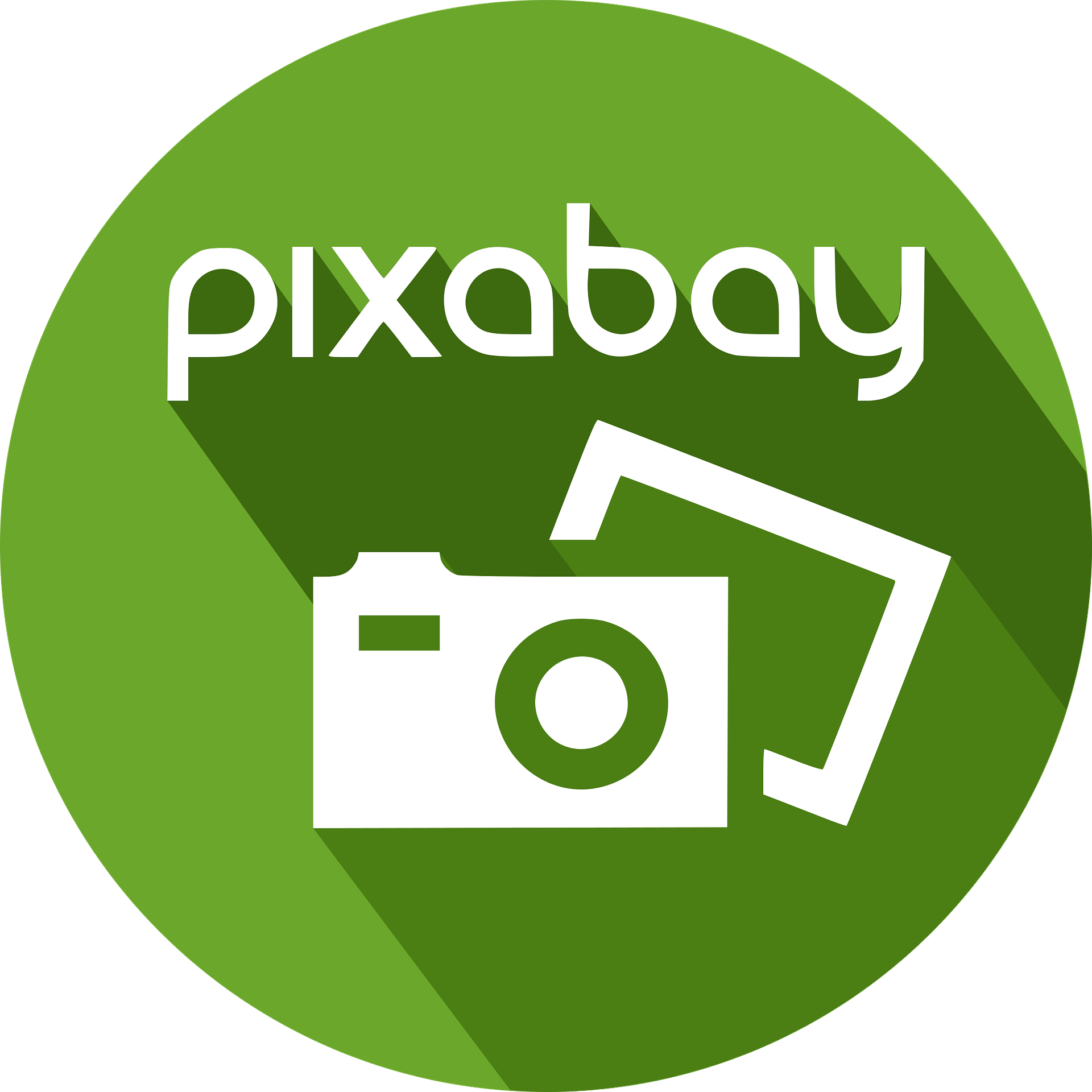 accesibilidad digital
[Speaker Notes: ODET
Por ejemplo, si nos focalizamos en la accesibilidad digital, la cual es exigida por ley por las Administraciones públicas españolas, veremos como esta se concibe como la posibilidad de que un servicio o sitio web pueda ser visitado y consultado por el mayor número de personas posibles. Este hecho favorece la igualdad de oportunidades de las personas con discapacidad y al mismo tiempo favorece su uso a todas las personas, por ejemplo, personas mayores, personas que utilizan un ordenador ubicado en un espacio con poca iluminación, entre otras. Para ello veremos algunas «Pautas de Accesibilidad al Contenido en la Web» mediante, por ejemplo, un Test de Accesibilidad Web.]
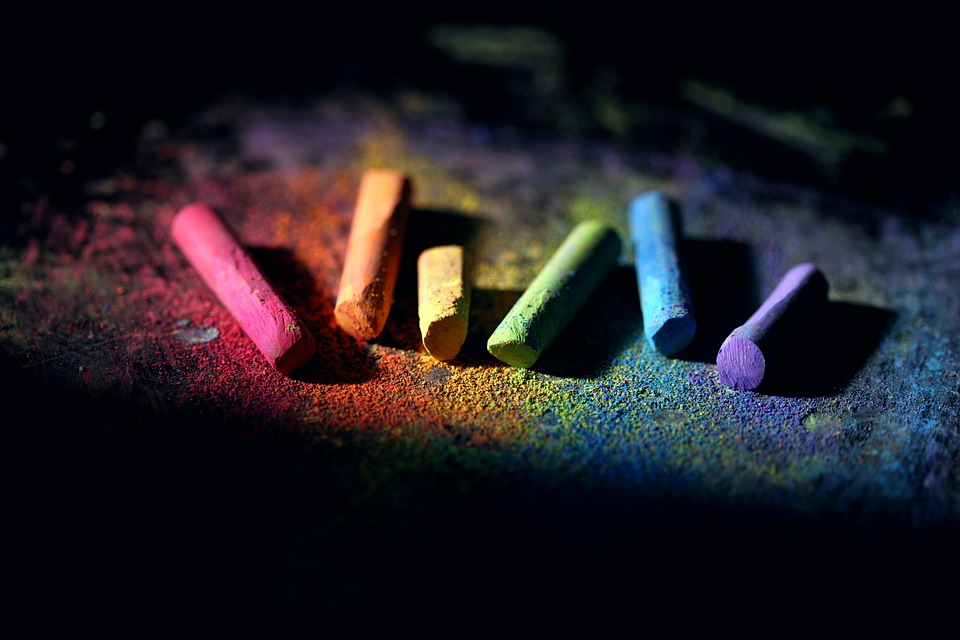 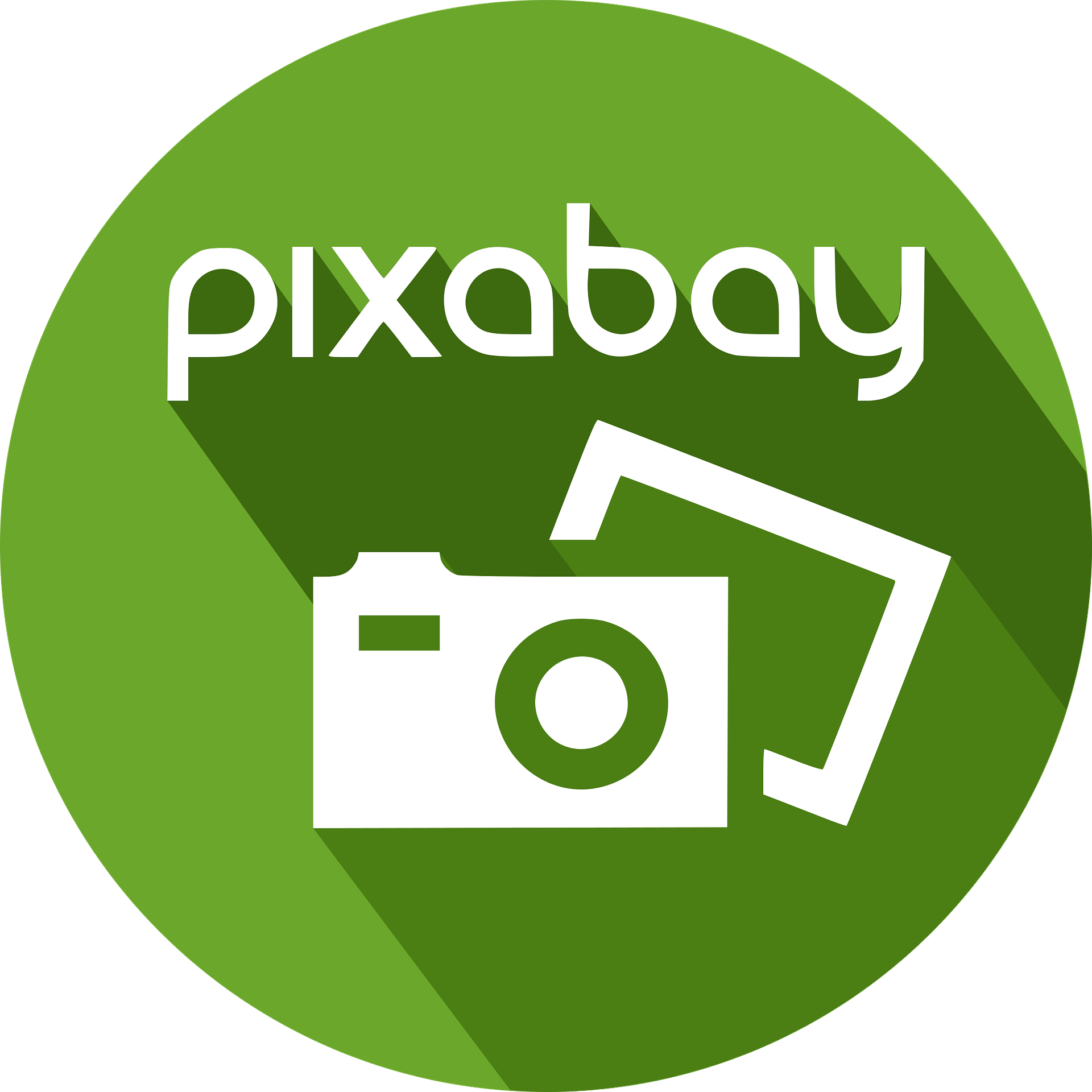 Diseño Universal para el Aprendizaje (DUA)
[Speaker Notes: ODET
Finalmente,  se aterrizará  todo este discurso del Diseño Universal (DU) en el ámbito educativo, para ver sus implicaciones a partir del Diseño Universal para el Aprendizaje (DUA) y como se sustenta en la investigación educativa, las tecnologías y los medios digitales y los recientes avances de la neurociencia aplicada al aprendizaje.]
Este trabajo se enmarca en el proyecto I+D+i  financiado por la Universitat Jaume I: «Universidad intercultural inclusiva: una propuesta de formación del profesorado desde la perspectiva de diseño universal para el aprendizaje (DUA)» (UJI-B2021-44).
[Speaker Notes: ODET
Hasta aquí el video introductorio del tema 1. Esperamos que sea de tu interés y te animamos a que aproveches al máximo este curso. 
Muchas gracias por tu atención.]